Challenging cases in Mohs Surgery
Dr Pablo Umbert Millet
Dra. Monica Quintana Codina
University Hospital, Sagrado Corazon, Barcelona
Pablo Umbert Institute
OUR EXPERIENCE IN MMS
We have been pioneers in Spain for 36 years

1981-2017: 6,102  Mohs Micrographic surgeries, Hospital Sagrado Corazon and Institute Pablo Umbert Clínica Corachan

       Cure rate evaluation from 2001-2005 and control 6 years later. Relapses in 2.1 % of patients
CASE 1
60-year-old patient with a <1cm tumour located in the left frontotemporal area. 12 Stages 60 sections.
12 Stages 60 sections
Multifocal. Interruption of the technique. Graft. 
15-year follow-up: without recurrence.
MULTIPLE SUBCLINICAL SYRINGOMAS DURING MMS IN THE TREATMENT OF BCC
Dermato Surg 2004. Nov 30 (11), 1420 –3.
During MMS one can get confused, with multiple syringomas in the mid dermis
Important: Histologic examination by an expert. Stop the intervention for correct histopathological evaluation
DILATED SWEAT DUCTS SYRINGOMA-TYPE WITH SCALP INFLAMATION
Inflammation dilated sweat ducts  scarring alopecia
 Associated with a traumatic or inflammatory reactive origin
 It is not neoplastic but a reactive process


XX Course of Dermatopathology. JL Rodríguez Peralto. March 2017
PEARL 1: Differentiate a carcinoma from non-neoplastic structures
A microcystic carcinoma was located in an area with abundant syringomas
The others areas were  multifocal syringomas


.
CASE 2: Referred to our department with a diagnostic error
85-year-old man referred to  my clinic with a diagnosis of a 9-month history of a squamous cell carcinoma on the left auricular pavilion associated with hypoacusia
Previous treatment with imiquimod (2 cycles of 6 weeks each)
Previous to MMS, Immediate Cutaneous Diagnosis (ICD) was made 
Diagnosis: Recurrent polychondritis of the auricular pavilion (remission with oral corticosteroids)
Forwarded SCC
ICD
Recurrent Polychondritis
[Speaker Notes: I learned something new

Imiqwee mod]
PEARL 2:
Despite an evident clinical diagnosis, do not start MMS without a confirmatory biopsy
In our department we perform Immediate Cutaneous Diagnosis (ICD) before MMS

 WITH GREATER EXPERIENCE ONE HAS GREATER SELF-CONFIDENCE, WHICH SUPPOSES A GREATER RISK OF A MISTAKE. IT IS IMPORTANT TO FOLLOW A STRICT METHODOLOGY
CASE 3: 49-year-old woman referred to our department for MMS for relapsing BCC
January/05: A recurrent BCC in the nasal dorsum and was treated with MMS  2 Stages, 4 Sections

October/05: 1st Relapse  MMS 2 Stages, 4 Sections

December/06: 2nd Relapse  MMS 2 Stages, 4 Sections

January/07: 3rd Relapse  MMS with large ¨debulking¨, 2 Stages, 9 Sections

Last revision (September/2015): OK
AGGRESIVE TRICHOBLASTOMA (TB)
January/07: Large Debulking. 2 Stages, 9 Sections
January/07: 3rd Relapse Post MMS
How is this possible?  The last 2 MMS were negative…!
AGGRESIVE TRICHOBLASTOMA (TB)
Deep folicular basalloid proliferation with mesenchymal stroma: this was the origin of the multifocal aggressive tumours.
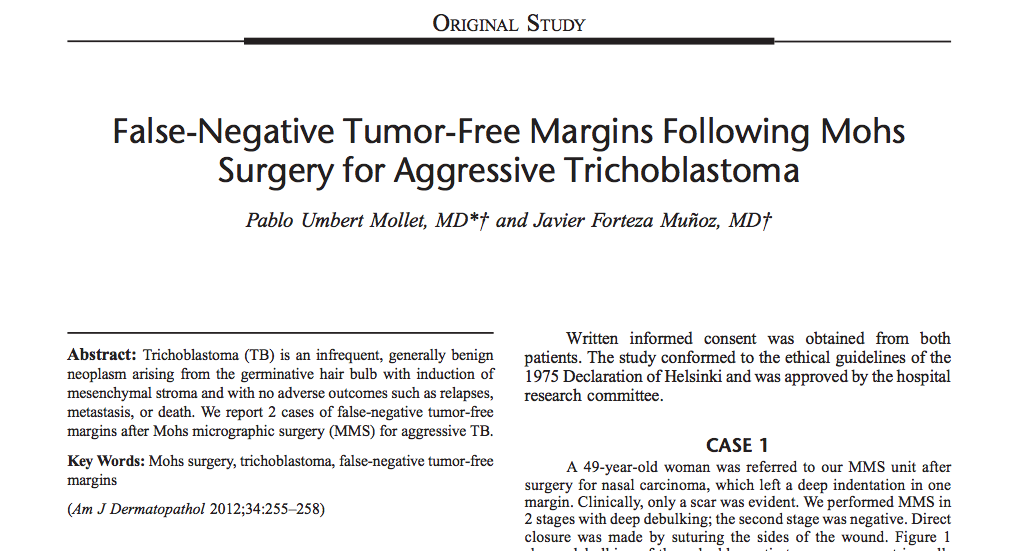 Pearl 3
Adnexal tumors can escape scrutiny due to lack of continuity or multifocality. They have different outcomes vs classical carcinoma
CASE 4
83-year-old patient, CLL, treated with Leukeran. Treated previously with cryotherapy and imiquimod for actinic keratosis.
August 2012: MMS for a hard nodule on the forehead; February 13: 2 new nodules (2cms) relapses of the initial lesion. Surgical excision with unaffected margins
[Speaker Notes: Case 4, an with CLL
2 thousand and two
Un affected]
RELAPSES OF SQUAMOUS CELL CARCINOMA AFTER MMS IN PATIENTS WITH CHRONIC LYMPHOCYTIC LEUKEMIA
Dermat. Surg 2005, Jan 31 (1). 38- 42
Mayo Clinic. Rochester, Minn- USA
28 patients treated by MMS with 57 SCC  7 relapses 
Accumulative risk of relapse in SCC: 
                                    - 4.3 % after 1 year.
                                    - 14.8 % after 3 years.	
                                    - 19.0 % after 5 years.
CLL multiplies the risk of relapse by 7
Nowadays, RT after Mohs surgery
PEARL 4: Occurrence of new carcinomas around the scar post-Mohs
Always rule out satellite tumors or metastases 
Immunosuppression like our case
PERINEURAL INVASION
Peripheral nerve: can conduct and facilitate invasion
Epineural: with or without continuity of the dermal invasion
Perineural: Affects BCC and SCC
Endoneural: Affects BCC, SCC; affects large nerves
PEARL 5: Don’t forget this possibility, especially at the exit of the cranial foramen
More frequent in SCC
High risk location: area of facial and trigeminal nerves 
False negatives
The nerves are wavy
[Speaker Notes: Tri geminal]
Perineural Invasion and Epithelial Sheath Neuroma after Re-excision, Possibly on a Spectrum of Postinjury Reactive Hyperplasia
Dr. Luis Requena (2000)
In 2016, Beer et al. reported 12 cases under the name of “perineural invasion after re-excision”
Presence of IL-6, which regulates the interface between the nerve and the reactive epithelium.  
This knowledge is crucial in order not to confuse it with a perineural invasion
Revision of BCC in  internal/external canthus, treated with MMS for 5 years in Hospital Sagrat Cor (1995-1999):
42 cases (38 patients)
Follow-up for a minimum of 4 years and a maximum of 10 years
Relapses 10%
Dr. Enrique Herrera Acosta, Dr. Pablo Umbert
CASE 7: SCC on the scalp with bone involvement
80-year-old patient
Multiple lesions of SCC on the scalp 
Previous treatment in 2008 with RT (another hospital)
1st MMS: 30-06-2006
2nd MMS Relapse: 14-09-2007
3rd MMS Relapse: 16-09-2008 (5 Stages- 20 Sections)
Ostioradionecrosis and bone involvement. Referred to Neurosurgery and Plastic surgery departments (craniotomy,  cranial prosthesis and flap from  occipital hair area)
Follow-up:  two years ,OK
PEARL 7
Relapsing SCC in elderly patients: risk of bone involvement
Neurosurgeon: craniotomy + flap
G. Sengul and H. Hadi-Kadioglu: Penetrating Marjolin's ulcer of scalp involving bone, dura mater and brain caused by blunt trauma to the burned area. Neurocirugia 2009; 20:474 – 477.
CASE 8: Cutaneous spindle cell tumours. Challenges in MMS
Differential diagnosis of spindle cell tumours: 
                            - Dermatofibrosarcoma
                            - Atypical fibroxanthoma
                            - Squamous cell carcinoma 
                            - Leiomiosarcoma
                            - Desmoplastic melanoma 
                            - Kaposi sarcoma
CASE 9
36-year-old female patient:

Nodular lesion on the right deltoid region
Skin biopsy: DFSP
Immunohistochemistry:CD34+
Biopsy revision: Compatible with DFSP

We performed MMS: “Debulking”, 1 stage and 8 sections
 Last follow-up (2017): OK
8 - PEARLSmall primary DFSP (3 cms) Immediate MMS
With local anaesthesia, we performed a 2cm debulking of the infiltrative area
Control of the local anaesthesia amount/time
We performed immediate histopathologic study (frozen sections)
Reconstruction side by side 1 hour later 
Large DFSP- slow Mohs
PEARL 9
Debulking is important: 
             - It facilitates the flattening of the edges when sectioning with the cryostat (all the tissue in one plane)
          
                      - It permits histopathologic study in paraffin, IHC, FISH (fluorescence in situ hybridization)

CD 34 is not sufficient (occasionally negative). A panel should be performed:  
                    - Vimentin,  Actin, Desmin  
                    - S100, CK, CD31,  FXIIIa.……….
                              
In problematic cases: FISH DFSP: COL1A1/PDGFB translocation
FALSE RELAPSES
Immunosuppression 
Possibility of moving affected or potentially affected skin: flaps or grafts 
Collision tumours
Emergence of a new tumour after 10 years, of the same lineage (debatable) or different lineage (field cancerisation)
Previously irradiated area can produce a new carcinoma
FALSE RELAPSES
Multifocality, scars,  field of cancerisation
Bad quality and technical problems with the cryostat 
Errors in the mapping
Incorrect histopathologic interpretation
How to procede:
Study the reason or origen of the relapse
Examine the previous material (original)
Consultation with colleagues (recognise our limits)
Histopathologic criteria to distinguish false relapses:
NEW PRIMARY TUMOUR: The tumour appears on the flap or graft skin, and does not extend outside the scar line

RELAPSING TUMOUR: It extends inside among the scarring fibrosis and outside
CONCLUSIONS
Mohs Micrographic Surgery is a technique that remains the Gold Standard for the treatment of some tumours
It requires  solid training in dermatopathology
Surgical training is nowadays necessary.
Report relapsing cases to other colleagues that perform MMS
Evaluate the technique. Expert committee:
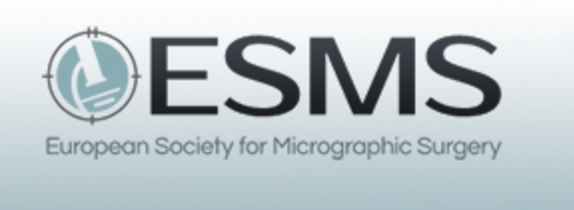 http://esms-mohs.eu/
MY BEST PEARL: DON’T FORGET IT!
THE CLINICOPATHOLOGICAL CORRELATION PREVAILS OVER AN IMMUNOHISTOCHEMICAL MARKER OR A LABORATORY TEST
MMS HAS GIVEN GRATIFYING SATISFACTION TO MY PROFESSIONAL LIFE BECAUSE IT HAS ALLOWED ME TO COORDINATE MY CLINICAL, HISTOPATHOLOGICAL AND SURGICAL KNOWLEDGE PABLO UMBERT MILLET
END
EYEBROW FALLING
PAIN
IPSILATERAL FACIAL PARALYSIS
RX1
N22
SURGERY5
No TTM 1
Previous symptoms
Previous Ttm
RELAPSES
1 Relapse after 13 months, Inoperable, 3 Relapses after 1st year
SCC on the scalp with bone involvement
88-year-old female patient
2009: In situ SCC on the scalp (4-year history). No previous treatment  CMM is recommended but patient refuses any treatment
2011: Patient comes back with  SCC the size of a chestnut
3 MMS were performed, presenting with relapses during the same year
Last MMS: bone involvement. Relapse after 2 months
End of 2011: Patient goes to another centre
PERINEURAL INVASION IN MMS
 direct invasion route

Cause of local recurrence

Increases morbidity and mortality

Tumours > 2.5 cms.

Incidence rate: 5-15% in SCC
Infrequent in BCC 
Nerve size (< 1mm / > 1mm): under discussion
[Speaker Notes: needs]
Cutaneous spindle cell tumours
51-year-old female patient
8-month history of a 3 cm nodular lesion on the right malar area with progressive growth.
Adhered to skin but not to bone.
	
Skin biopsy: Malignant mesenchymal tumour Treatment: MOHS SURGERY
NODULAR FASCIITIS
It is important to recognise this reactive pattern, in order to avoid a mistaken diagnosis of  sarcoma and to avoid radical and unnecessary surgical treatment 

In a lesion initially diagnosed as a DFSP or a cutaneous sarcoma, the original pathological findings should be re-evaluated